Les jeux d’opposition à l’école primaire
Formation INSPE
2019-2020
SOMMAIRE
Eléments théoriques
Un petit peu d’histoire… 
Lien avec les programmes 
Logique interne de l’activité
La sécurité et les règles d’or

Vivre des situations du cycle 1 au cycle 3

Retour réflexif et analyse de différentes situations  
Analyse de Vidéos
Les différents rôles des élèves
2
Eléments historiques
Quelques points d’histoire
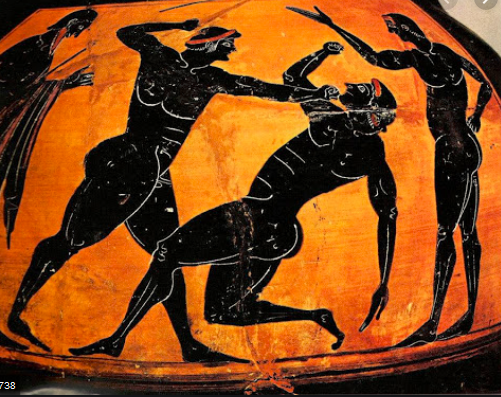 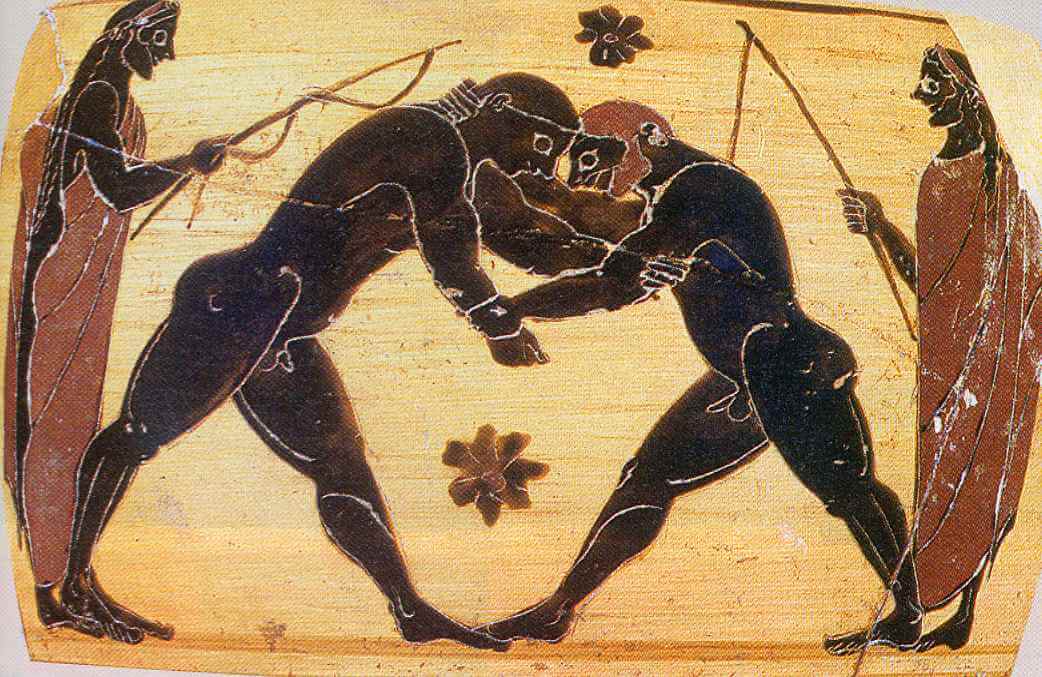 4
Quelques points d’histoire
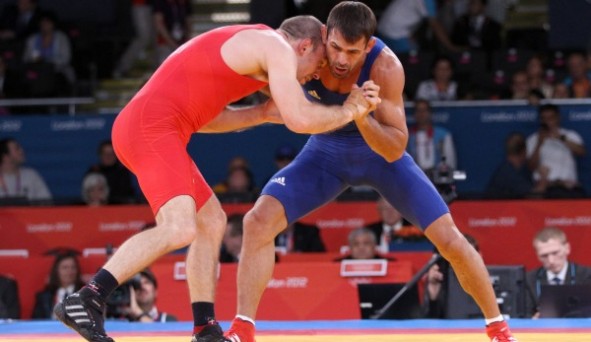 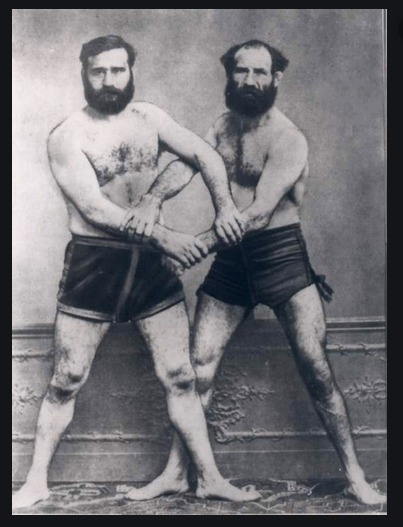 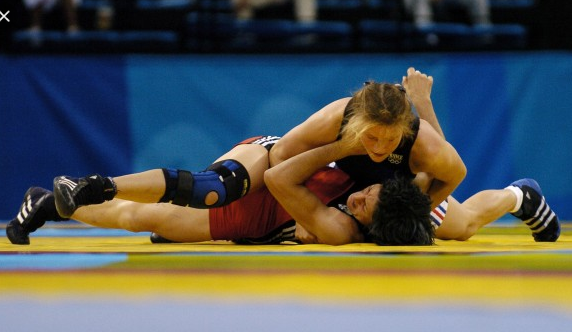 5
Textes officiels
Les programmes
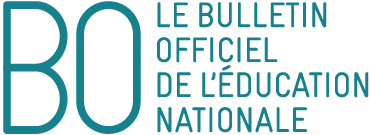 Cycle 1

Cycle 2

Cycle 3
7
Les programmes
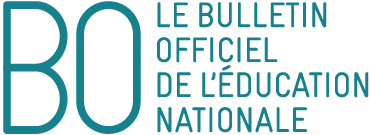 Cycle 1

Agir, s'exprimer, comprendre à travers l'activité physique


Collaborer, coopérer, s'opposer
8
Les programmes
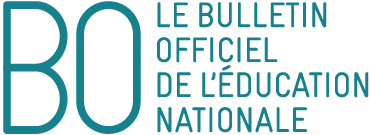 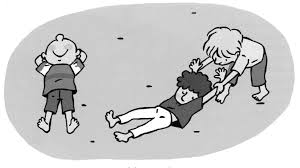 Cycle 1


Attendus : Coopérer, exercer des rôles différents complémentaires, s'opposer, élaborer des stratégies pour viser un but ou un effet commun.

Ressources Eduscol
https://cache.media.eduscol.education.fr/file/Agir/44/9/Ress_c1_agir_obj4_456449.pdf
9
Doc éduscol
10
Doc éduscol
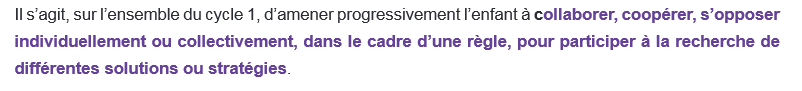 Appropriation de la situation demandée : retravailler en classe
Consignes courtes et précises
Amener à réfléchir sur les stratégies efficaces 
progression
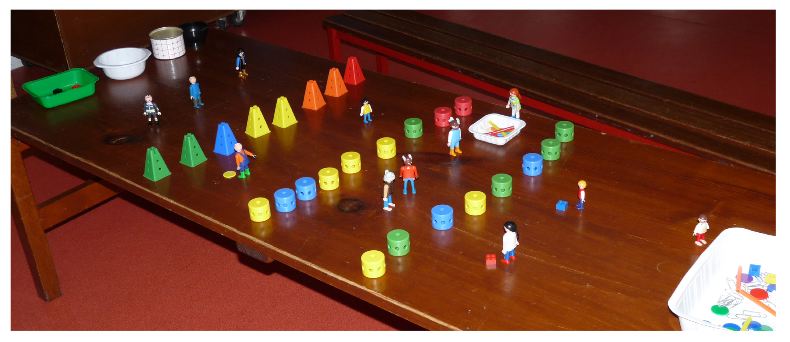 11
Doc éduscol
12
Doc éduscol
13
Doc éduscol
14
Les programmes
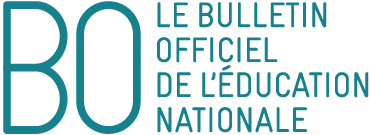 Cycle 2

Conduire et maitriser un affrontement collectif ou interindividuel.
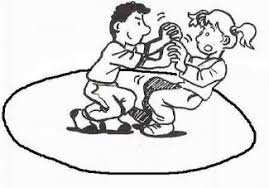 15
Les programmes
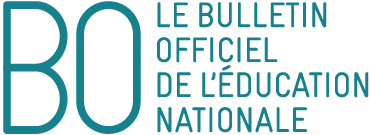 Cycle 2
Attendus de fin de cycle 

Dans des situations aménagées et très variées : » s’engager dans un affrontement individuel ou collectif en respectant les règles du jeu ; » contrôler son engagement moteur et affectif pour réussir des actions simples ;» connaitre le but du jeu ;» reconnaitre ses partenaires et ses adversaires
16
Les programmes
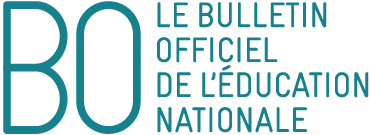 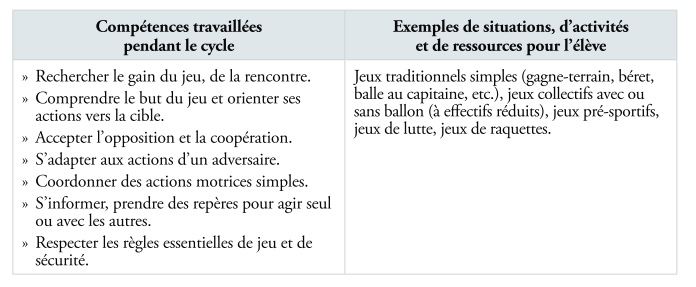 17
Les programmes
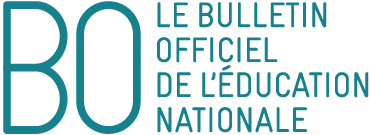 Cycle 3

Conduire et maitriser un affrontement collectif ou interindividuel
18
Les programmes
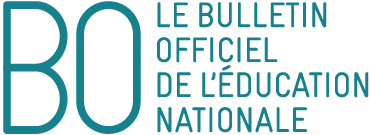 Cycle 3
Attendus de fin de cycle 

En situation aménagée ou à effectif réduit,» S’organiser tactiquement pour gagner le duel ou le match en identifiant les situations favorables de marque. » Maintenir un engagement moteur efficace sur tout le temps de jeu prévu. » Respecter les partenaires, les adversaires et l’arbitre. » Assurer différents rôles sociaux (joueur, arbitre, observateur) inhérents à l’activité et à l’organisation de la classe. » Accepter le résultat de la rencontre et être capable de le commenter.
19
Les programmes
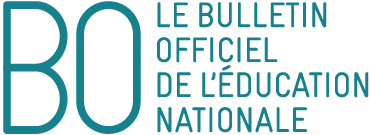 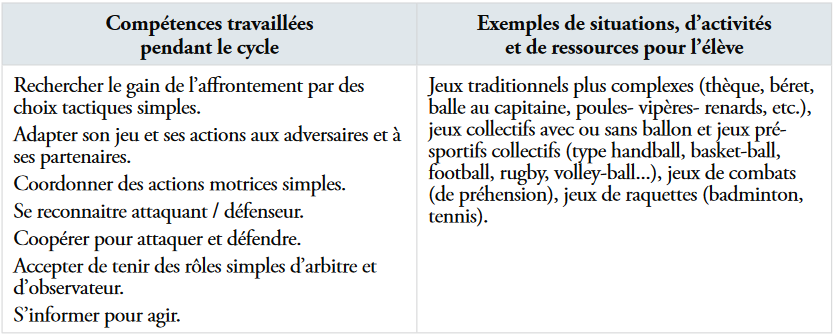 20
Apports théoriques
Logique interne
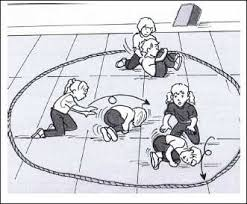 Deux adversaires s’affrontent dans une zone délimitée. Le but est de battre son adversaire en gagnant des points codés par des actions comme faire tomber son adversaire sans le lâcher et/ou immobiliser ses deux épaules au le sol, en un temps limité.
22
Règles pour lutter
1 Vs 1
Zone normalisée et adaptée, tapis
Règlement adapté
L’incertitude créée par l’adversaire
Situation de référence (2 x 1 ou 1 minute 30 secondes, sans arrêt de chrono)
23
Comment gagner
Le tombé (2 épaules, 2 secondes)
Victoire aux points :
1 point (amener au sol, passage arrière, mise en danger,                                 sortie de zone)




En cas d’égalité, le vainqueur est celui qui a marqué le premier point. Lors d’un zéro/zéro, ce sera le plus engagé, celui qui aura le plus attaqué.
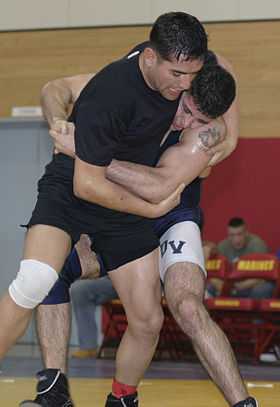 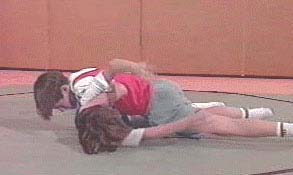 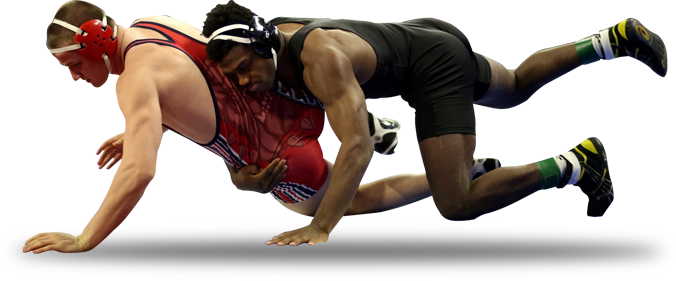 24
Règles d’or
Les valeurs
Créer des rituels fort (saluts, arbitre, entraineurs…)
Mettre en avant le respect
Maîtriser ses émotions
Empathie
Cohésion
Faire attention à son adversaire/partenaire
Egalité filles garçons
26
La sécurité
Tapis, fixations, abords, poteaux, les murs, groupe, tenue, espace de jeu, bijoux, cheveux, surveillance, catégorie

					par 2, au sol


         
         Par 2, debout
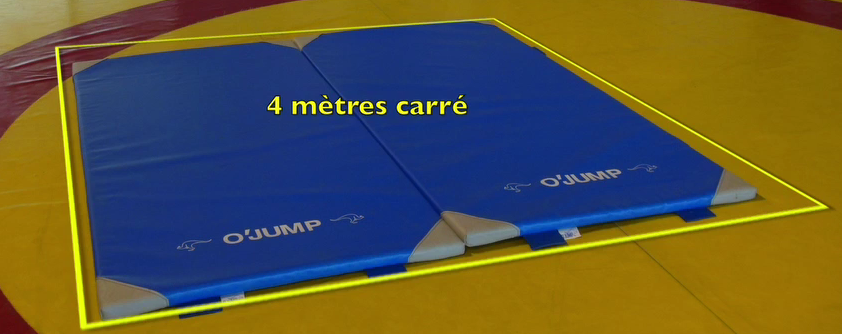 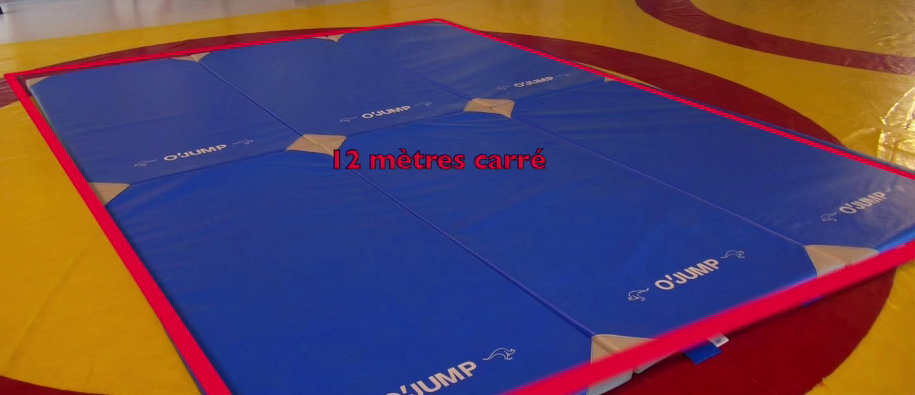 27
La sécurité
L’arbitre

Préserver le territoire (élèves qui se rapprochent…)
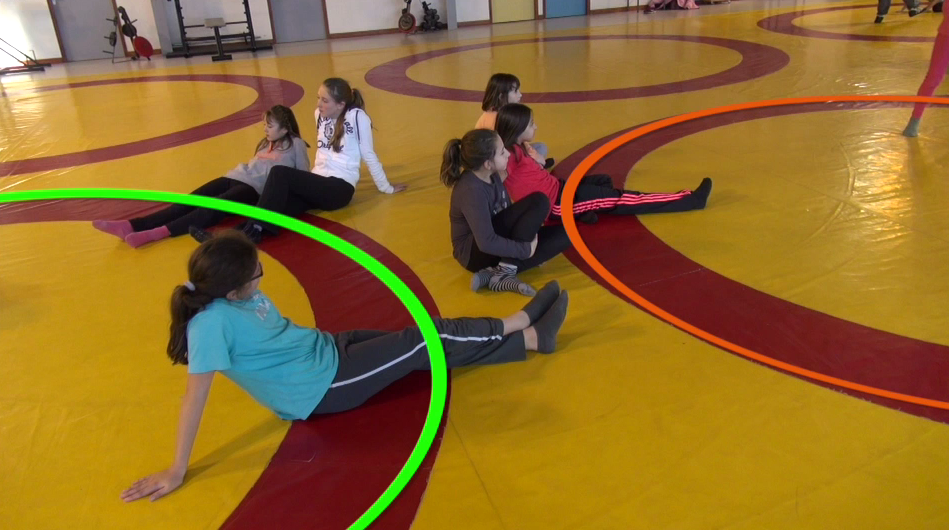 28
La sécurité
L’arbitre

Protéger les combattants (joueur agressif…) 
Il commande le match (chef de la zone de combat)
L’enseignant s’adresse en priorité à l’arbitre
Aucune protestation des combattants
Quotation des points ? (mise en place de juges ?)
29
La sécurité
Les règles d’or

Pas de coup, tirer les cheveux, mains au visage
Pas d’étranglement 
Pas de torsion d’articulation
Si douleur on arrête le combat (joueur, arbitre…)
Pas d’arraché du sol (soulever en supprimant les 2 appuis au sol)
Pas de saisie de la tête avec les deux bras
30
La sécurité
Affective

Formes de groupement
But de performance ou de maîtrise
Gestion des petites blessures, douleurs (en tenir compte, sans dramatiser)
31
La sécurité
L’échauffement spécifique

Accepter le contact (jeu)
Motricité adaptée seul et à deux
Accepter et maîtriser la chute
32
En pratique
Observations lors de la première séance
- La ou le costaud de la classe

- Les enfants inquiets

- Les affinités
34
Vidéo : situation de classe
https://www.youtube.com/watch?v=ekgQzaNpRsQ
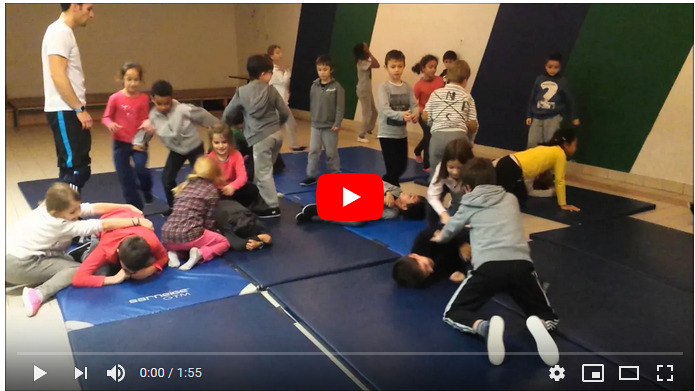 35
Vivre des situations
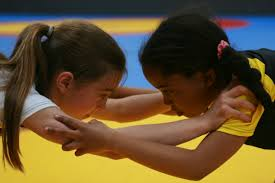 36
Analyse de vidéos
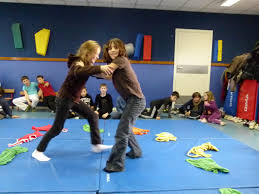 - Analyse des stratégies mises en place- L’évaluation- Les différents rôles des élèves
37
38